Латинский квадрат
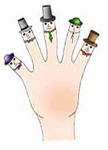 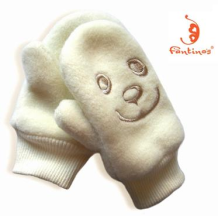 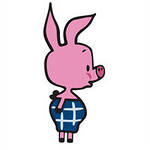 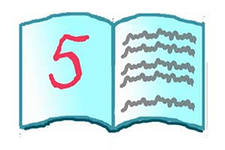 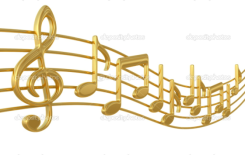 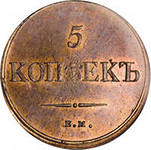 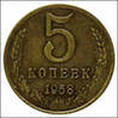 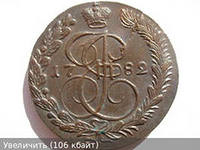 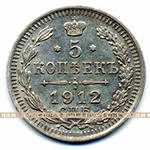 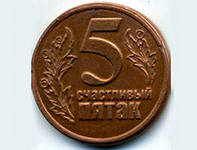 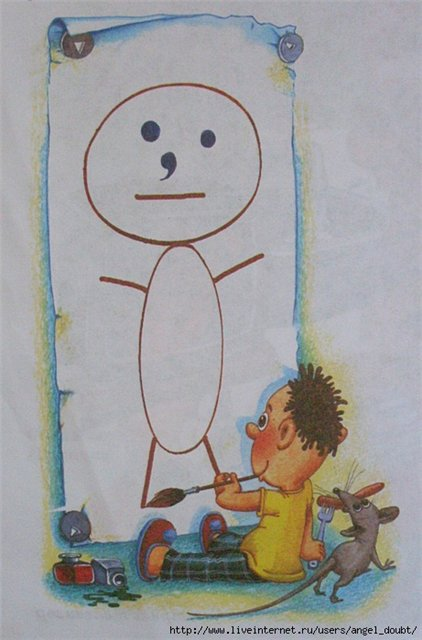 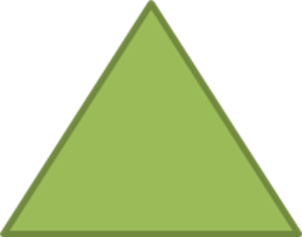 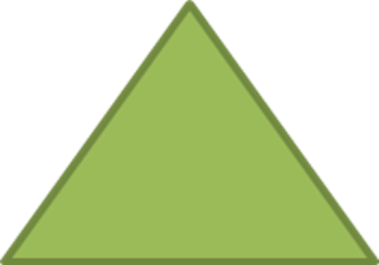 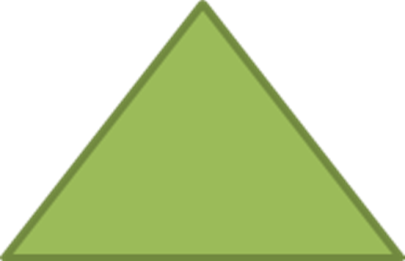 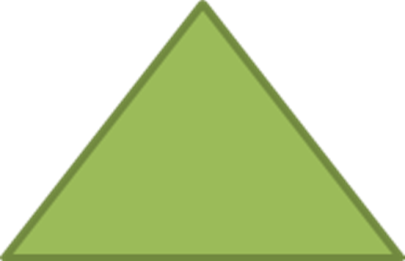 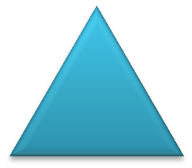 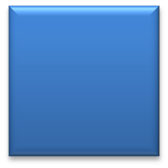 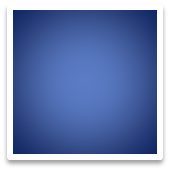 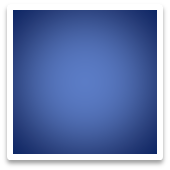 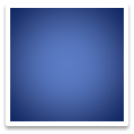 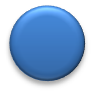 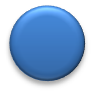 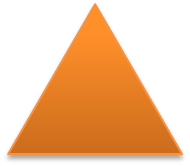 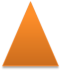 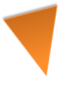 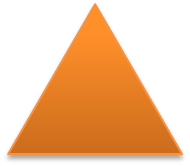 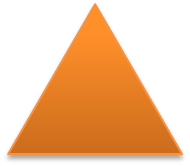 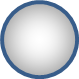 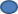 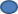 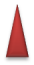 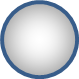 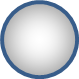 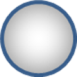 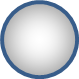 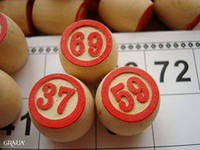 Латинский квадрат
Впишите в клетки числа от 1 до 4
Решение 1
Решение 2
Решение 3
Впиши в клетки цифры 0, 1 и 2
Проверь себя.
Заполни клетки латинского квадрата числами 5, 6, 7 и 8
Проверь себя.
Заполни клетки числами 2, 4, 6, 8
Проверь себя.
Впиши в клетки латинского квадрата числа от 0 до 4
Проверь себя.
Молодцы
Литература.Сухин И.Г. Занимательные материалы. – М., ВАКО, 2004
Авторы:
 Гильмутдинова Лена Сайфутдиновна 
учитель начальных классов МБОУ «Гимназии №140» г. Казани,
Захарова Елена Николаевна
 учитель начальных классов МБОУ «Гимназии №140» г. Казани